21st Century Community Learning Centers Grant ProgramTitle IV, Part B of ESSA
Title Plans and Assurances Spoke Committee Presentation
12/13/16
Guiding Principles for Competitive Grant Management
Create an equitable and defensible process for administering grants
Leverage resources and funding to create maximum impact for the field and positive student outcomes.
Grant Program Implementation
Create efficiency for grant management and minimize administrative burden to the field
Ensure federal compliance 
Provide evaluation to ensure quality programs that result in student success
2
21st Century Community Learning Centers Grant Program (21st CCLC)
Grant Administration: Competitive Grant Program
Title IV, Part B of ESSA
Purpose: Supports the creation of community learning centers that provide:
opportunities for academic enrichment to meet challenging State academic standards; 
additional services designed to reinforce and complement the regular academic program; and  
family engagement and literacy
Activities primarily occur during non-school hours or periods when school is not in session
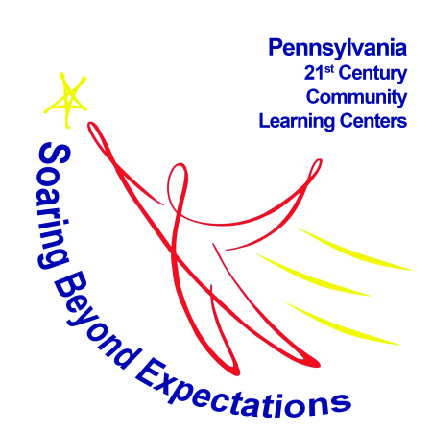 3
21st CCLC Competitive Grant Program Overview
Grant criteria focuses on funding high-poverty,              low-performing K-12 schools 
For FY16-17, Colorado received $11.58 million
95% distributed through competitive grants to grantees, 3% state activities and 2% state administration 
Eligible entities are LEAs, community-based organizations, other public or private entities, or a consortium of two or more agencies
4
21st CCLC Overview
FY16-17 Funding:  Colorado received $11.58 million
Colorado currently has two grant cohorts with 55 grantees running 105 centers 
Average grant size:  $192,111
Grant cycle:  5-year grant cohorts
ESSA sets the minimum grant award at $50,000
Colorado Outcomes
Grantees served 21,918 students in 2014-15
Of 21st CCLC participants served:
76% had better academic performance
72% had improved participation in class
68% improved in completing homework to the teacher’s satisfaction
Outcomes based on 2014-15 reporting.
5
21st CCLC Grant Program and ESSA
ESSA requirements are connected with the consolidated state plan and new requirements for the 21st CCLC RFP
Allowable usages of funds under ESSA have been expanded to include programming such as: environmental literacy, career and technical programs, internships and apprenticeships
ESSA increases funding for state activities from 3% to 5%
State activities include: capacity building, technical assistance, professional development, monitoring, program evaluation and coordination with other federal and state programs and resources
6
21st CCLC’s Next Funding Cycle
Next RFP to fund programs starting in the 2018-19 school year
New requirements under the federal application in the areas of:
Eligibility – how do we define high-poverty and low-performing
RFP process – rigorous peer review process and 
Evaluation -  state and local
21st CCLC Stakeholder Engagement for ESSA: 21st CCLC State Advisory Board, Colorado Afterschool Partnership, special events and a reauthorization training for grantees and the field
7
21st CCLC Decision Points
What aspects of Colorado’s 21st CCLC RFP process may be impacting equity across the state and how should the state address that?  For example, how can CDE ensure distribution of 21st CCLC subgrantees is equitable across rural and urban communities?
What state priorities related to high poverty and low performing schools should the state consider in the next funding cycle?
How can CDE balance equity and sustainability for 21st CCLC grants?  Should the state reconsider the length of grants and/or reconsider different step-down formula for funding in years 2-5?
What performance measures do you think the state should look at to determine success of 21st CCLC?
What supports and state activities should CDE provide to ensure high-quality programs?
8